Витамин С и здоровье человека.(определение содержания витамина С (аскорбиновой кислоты) в консервированных и натуральных продуктах)
Над проектом работали:
Новосёлов Илья
Хисамов Дамир 
Гусева Ксения
Витамины
Витамины (от  латинского  слова  vita-  жизнь)  -  группа  органических соединений  разнообразной  химической  природы,  необходимых   для   питания человека, животных и других организмов в ничтожных количествах по  сравнению с основными питательными веществами (белками, жирами, углеводами и  солями), но  имеющих   огромное   значение   для   нормального   обмена   веществ   и жизнедеятельности.
Для человеческого организма важны все витамины, но особое место по своей значимости для здоровья миллионов людей занимает витамин С (аскорбиновая кислота).
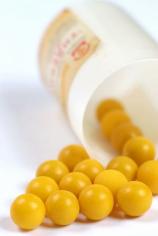 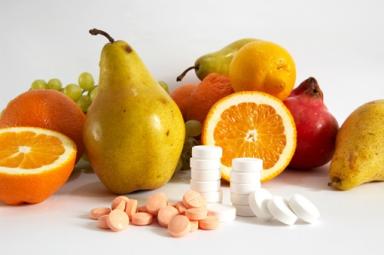 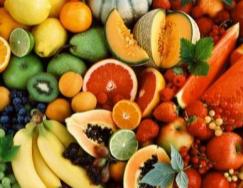 Суточная потребность человека в витаминах
Витамин С (аскорбиновая кислота)
Витамин С впервые выделен в 1923-1927 гг. Зильва (S.S. Zilva) из лимонного сока.
Витамин С - мощный антиоксидант. Хорошо растворим в воде, хуже в спиртах, мало растворим в глицерине и ацетоне; нерастворим в ароматических и алифатических углеводородах. Особенно большое значение в ряду исследований аскорбиновой кислоты имели работы А.Сент-Дьердьи и Хэворта.
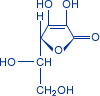 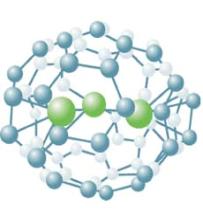 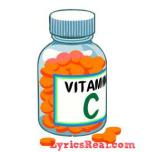 Источники Витамина С
Значительное количество аскорбиновой кислоты содержится в продуктах растительного происхождения (цитрусовые, овощи листовые зеленые, дыня, брокколи, брюссельская капуста, цветная и кочанная капуста).
В продуктах животного происхождения - представлена незначительно (печень, надпочечники, почки).
Суточная потребность и влияние на человеческий организм
Суточная потребность человека в витамине С зависит от ряда причин: возраста, пола, выполняемой работы, климатических условий, вредных привычек.
Болезни, стрессы, лихорадка и подверженность токсическим воздействиям (таким, как сигаретный дым) увеличивают потребность в витамине С.
Определение Витамина С в соках и натуральных продуктах
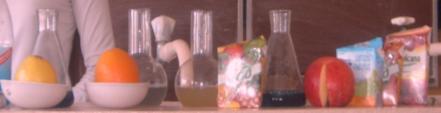 Определение витаминов - дело сложное. Но витамин С - аскорбиновую кислоту - можно определить и в домашних условиях. Мы воспользовались характерной особенностью аскорбиновой кислоты - легкостью ее окисления. Для анализа мы используем более сильный окислитель - иод.
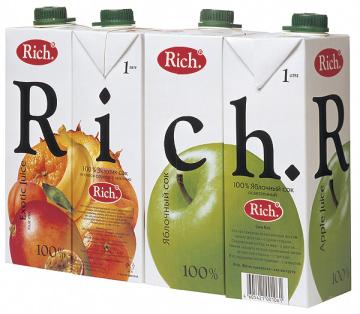 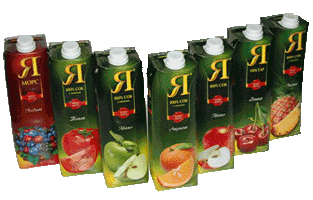 Подготовка к эксперименту
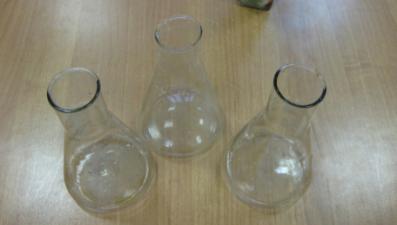 Запасемся раствором иода известной концентрации. Для этого можно взять аптечный спиртовой раствор иода (иодную настойку 10 мл) с концентрацией иода 5%, т. е. 5 г в 100 мл . Посчитав количество капель в иодовом растворе мы определили, что 1 капля иода содержит-0,42 мл. раствора иода.
Далее приготовим раствор крахмала: разведем 1 г его в небольшом количестве холодной воды, выльем в стакан кипятка и прокипятими еще с минуту. Такой раствор пригоден для опытов в течение недели.
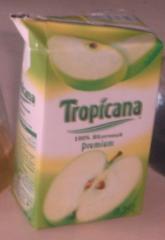 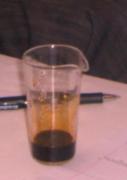 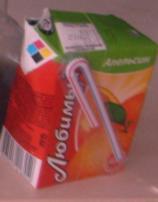 Проведение эксперимента
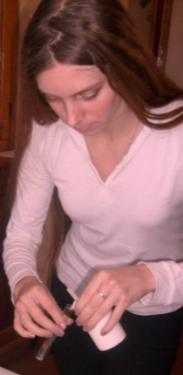 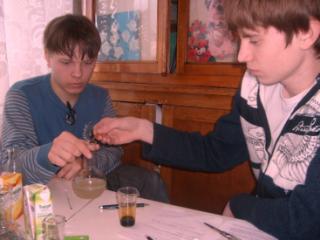 Наш эксперимент мы начали с определения количества аскорбиновой кислоты в консервированном ананасовом соке. Отмерили 20 мл сока и разбавили водой до объема примерно 100 мл. Влили немного раствора крахмала, а затем добавляли по каплям раствор иода до появления устойчивого синего окрашивания, не исчезающего в течение 10-15 секунд.
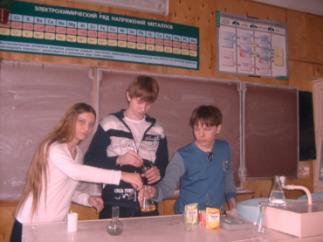 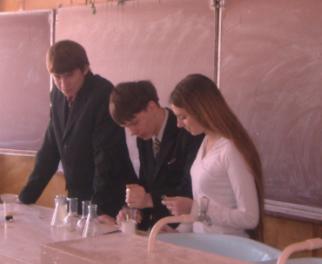 Результаты эксперимента проведенного в школьной лаборатории
Диаграмма содержания аскорбиновой кислоты в соках
Диаграмма содержания аскорбиновой кислоты в свежевыжатых соках
Эксперимент на кафедре аналитической химии в химической лаборатории КГТУ
Для того чтобы получить более точные результаты была использована другая методика. На кафедре аналитической химии, сертификации и менеджмента качества в химической лаборатории КГТУ методом титрования с использованием более точных приборов и химического оборудования нами был произведен анализ соков разной марки. Каждая навеска сока взвешивалась на аналитических весах и титрование производилось с помощью бюретки.
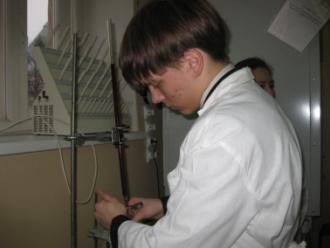 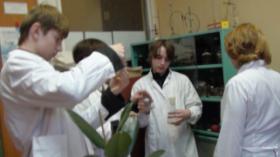 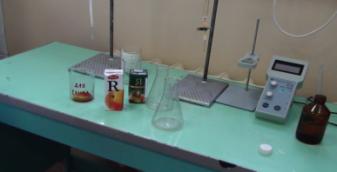 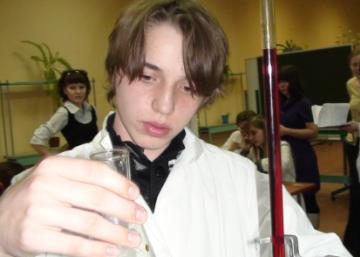 Результаты эксперимента в лаборатории КГТУ
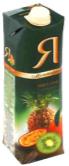 Сок «Я» апельсиновый
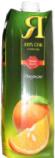 Сок «Я» мультифруктовый
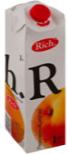 Сок «РИЧ» персиковый
Выводы (1-2)
1.Для повышения активности иммунной системы и профилактики всевозможных заболевания (ОРЗ, грипп) полезно употреблять соки с повышенным содержанием витамина С.
2.Результаты эксперимента по  определению аскорбиновой кислоты в консервированных соках показали, что в апельсиновом соке содержание аскорбиновой кислоты составляет 73-88 мг, что позволяет нам поставить этот вид сока на первое место по содержанию витамина С среди консервированных соков. На втрое место мы поставили ананасовый сок и яблочный сок домашнего приготовления (44,1 мг.). На третьем месте по содержанию аскорбиновой кислоты можно поставить мультифруктовый и перисико-яблочный соки (29,4). Меньше всего содержится витамина С в грушевом и яблочном (№1) соках (14,7 мг.)
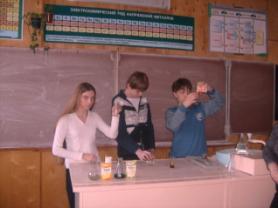 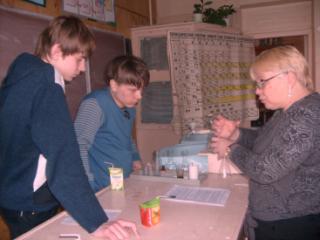 Выводы (3-5)
3.При приготовлении консервированных соков витамин С частично разрушается, и результаты эксперимента по содержанию аскорбиновой кислоты могут быть не достаточно точными, но в сравнительном плане эксперимент подтверждает данные таблицы «содержания витамина С в некоторых пищевых продуктах».
4.При титровании натуральных соков (лимонного, апельсинового и грейфруктового) мы выяснили, что содержание аскорбиновой кислоты в них намного выше, чем в консервированных соках,  и составляет 117-161 мг. 
5.Натуральные яблоки южных сортов в конце зимы содержат витамина С очень мало (14,7 мг.), так как в результате длительного хранения аскорбиновая кислота разрушилась.
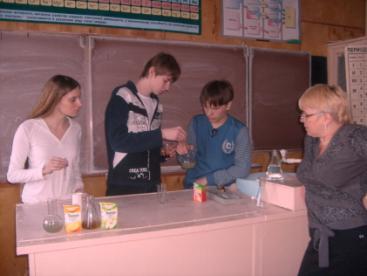 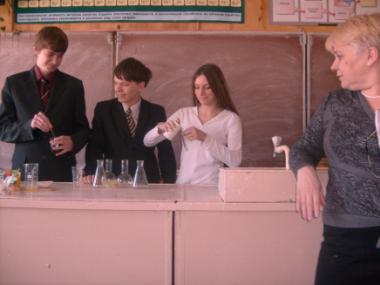 Выводы (6-8)
6.Сок, приготовленный в домашних условиях, содержит витамина С  намного 
больше, чем в соках марки Tropicana, так как сок получился концентрированным без добавления воды. Соки, приготовленные в промышленности, содержат воду  и другие пищевые добавки.
Поэтому полезно пить соки домашнего приготовления при правильных условиях хранения.
 
7. Методика определения витамина С в школьных условиях позволяет только сравнивать результаты относительно друг друга. 
8.Метод титрования аскорбиновой кислоты,  проведенный в химической лаборатории на кафедре аналитической химии КГТУ,  дает более точные результаты, формирует навык исследовательской деятельности.
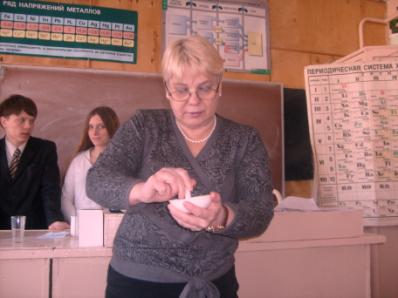 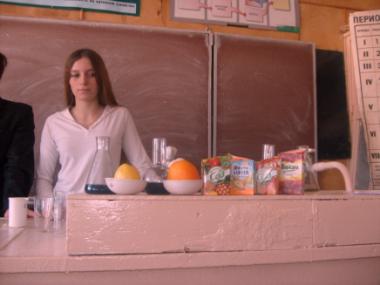 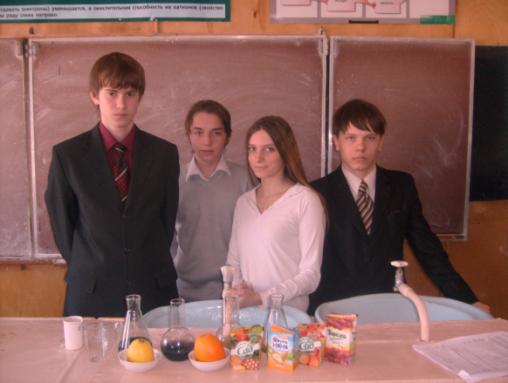 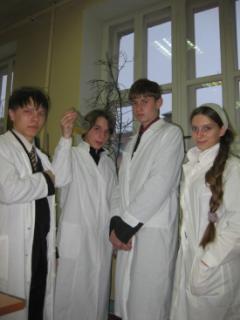